ESTUDIAR DE MANERA EFECTIVA | ORGANIZARSE
MI SEMANA DE ESTUDIO
© 2022 OVERCOMING OBSTACLES
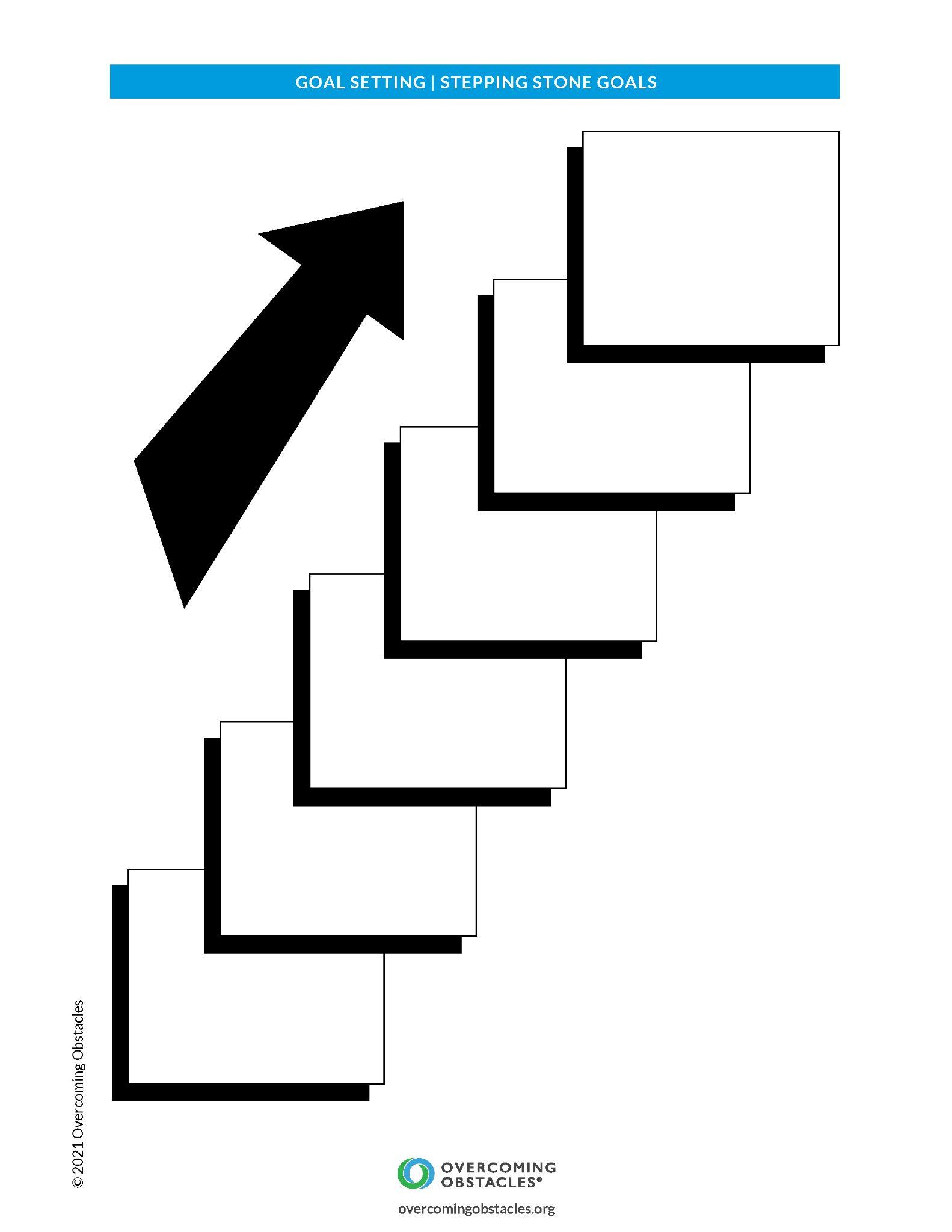